Figure 4.  Single-participant difference scores (post-rTMS minus pre-rTMS) of the proportion of delay-detected trials ...
Cereb Cortex, Volume 13, Issue 9, September 2003, Pages 962–967, https://doi.org/10.1093/cercor/13.9.962
The content of this slide may be subject to copyright: please see the slide notes for details.
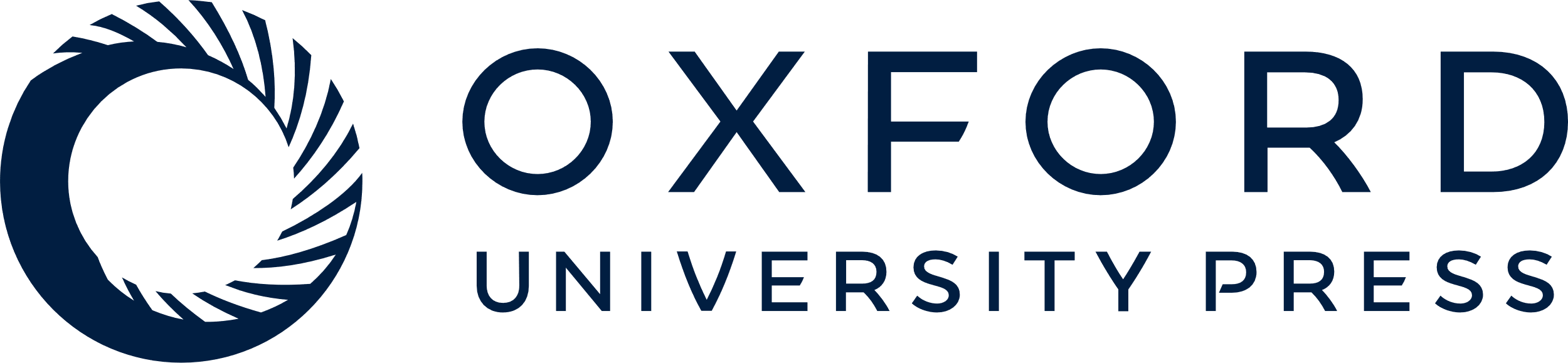 [Speaker Notes: Figure 4.  Single-participant difference scores (post-rTMS minus pre-rTMS) of the proportion of delay-detected trials per task, for each stimulation site.


Unless provided in the caption above, the following copyright applies to the content of this slide: © Oxford University Press]